Open Forum on APhA2024 New Business Items
Brandi Hamilton, Speaker of the House of Delegates

Wednesday, February 14, 2024 
6:00pm – 7:30pm ET
For Every Pharmacist. For All of Pharmacy.
pharmacist.com
[Speaker Notes: Brandi:   Welcome to the 2024 APhA House of Delegates Open Forum on New Business Items. I am Brandi, Speaker of the House for the APhA House of Delegates and I look forward to your active involvement in reviewing the New Business Items to be presented to the House in a few short weeks !

Brandi:  Other support on this call is being provided by the Chair of the 2024 House of Delegates New Business Review Committee, Andrew Bzowyckyj, as well as by APhA Staff Members:

Brian Wall, APhA Senior Director of APhA’s Executive Office, Governance & Foundation Programs
Brittany Botescu, Senior Manager, Governance & Policy
Wendy Gaitwood, Project Manager, Governance & Executive Office]
Webinar Information
Review all Submitted New Business Items for the 2024 House of Delegates

Webinar scheduled for 90 minutes
10 minutes for overview 
70 minutes for Review of New Business Items
10 minutes for closing

Moderators will clarify issues, but will not engage in debate
pharmacist.com
2
[Speaker Notes: Brandi: Review the information on this slide]
Webinar Information
Dial-in and use access code and audio pin on your control panel to limit audio issues and background noise during the webinar.

Submit your comments/questions during the webinar using the chat box on your control panel or email HOD@aphanet.org

Select “raise hand” button to request to speak and you will be recognized by the moderators as time permits. 

Note: all comments/questions received will be considered by the New Business Review Committee. In order to receive comments from everyone, please consider typing comments/questions into the question panel and limit verbal comments to 1 minute.

This webinar is being recorded for future access on the House of Delegates webpage, www.pharmacist.com/apha-house-delegates
pharmacist.com
3
[Speaker Notes: Brandi: Review the information on this slide]
New Business Review Committee
Andrew Bzowyckyj, Chair
Trisha Chandler
Juanita Draime
Jeff Hamper
Christopher Johnson
Brooke Kulusich
William Lee
John Pieper
Natalie Young
pharmacist.com
4
[Speaker Notes: Brandi:  Before we get started, I’d like to recognize the members of the 2024 New Business Review Committee. A number of committee members are participating in this webinar, and the full committee will consider these items after the New Business Review Committee Open Hearing during the annual meeting.

** Read names of individual committee members**]
APhA Policy Development Roadmap
APhA-APPM/APRS/ASP Joint Policy Standing Committee
APhA House of Delegates
APhA Members
APhA Board of Trustees
1
2
APhA Staff
3
Webinar
State Associations
IDEA
Gov’t Affairs
IDEA
APhA 
House of Delegates 
Policy Committee
Public
IDEA
APhA-APPM/APRS/ASP Joint Policy Standing Committee
PROPOSED Policy Statements
APhA House of Delegates
4
APhA Board of Trustees
6
5
Webinar
ADOPTED 
Policy Statements
ACTION
Proposes 
Implementation PLANS
pharmacist.com
5
[Speaker Notes: Brandi: What you see on your screen now is a brief overview of APhA’s policy process.  We are in the final stretch leading up to the Annual Meeting where the many activities of the House Committees will be discussed, reviewed, and voted upon. 

Currently, we are at step 4 in the roadmap on your screen and the input that you provide on this webinar will help to inform you all as delegates on the New Business Items that will be considered at the APhA House of Delegates session, starting on March 22nd.]
Current Policy Information
APhA House of Delegates Current Adopted Policy Statement Manual
Online searchable database 
Online PDF version
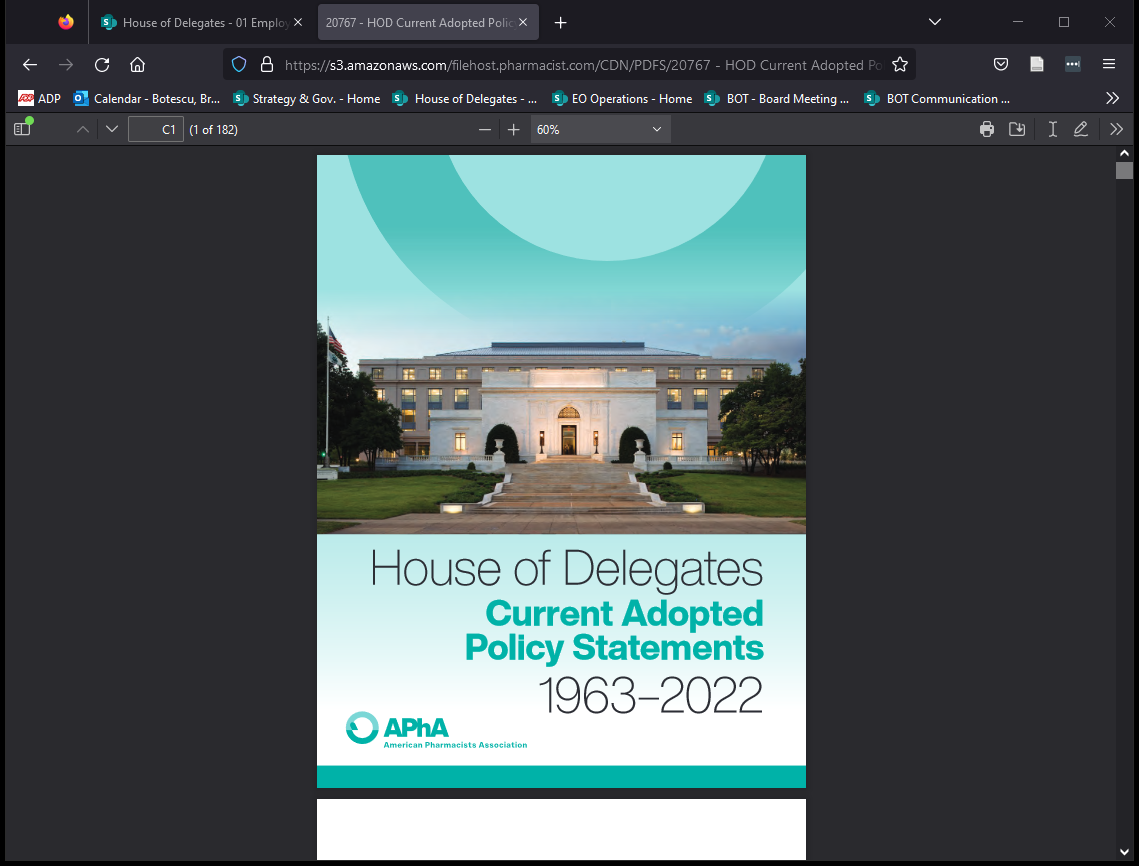 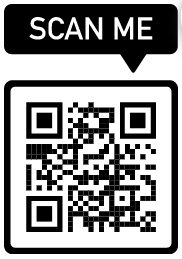 pharmacist.com/hod
6
[Speaker Notes: Brandi: For your reference as we go through proposed policy statements for the 2024 House of Delegates, you may refer to the policy manual throughout this presentation, either via the online searchable database or PDF booklet version. Both are available on the House of Delegates homepage at pharmacist.com/hod or via the QR code on the screen.]
APhA Antitrust Statement
The American Pharmacists Association complies with all Federal and State Antitrust laws, rules and regulations. Therefore: 

Meetings will follow a formal, pre-approved agenda which will be provided to each attendee.  Participants at meetings should adhere strictly to the agenda.  Subjects not included on the agenda should generally not be considered at the meeting. 

The agenda will be specific and will prohibit discussions or recommendations regarding topics that may cause antitrust problems, such as prices or price levels. In addition, no discussion is permitted of any elements of a company's operations which might influence price such as:
Cost of operations, supplies, labor or services;
Allowance for discounts; 
Terms of sale including credit arrangements; and,
Profit margins and mark ups, provided this limitation shall not extend to discussions of methods of operation, maintenance, and similar matters in which cost, or efficiency is merely incidental. 

It is a violation of Antitrust laws to agree not to compete, therefore, discussions of division of territories or customers or limitations on the nature of business carried on or products sold are not permitted. 

Boycotts in any form are unlawful. Discussion relating to boycotts is prohibited, including discussions about blacklisting or unfavorable reports about particular companies including their financial situation. 

Whenever discussion borders on an area of antitrust sensitivity, the Association's representative should request that the discussion be stopped and ask that the request be made a part of the minutes of the meeting being attended. If others continue such discussion, the webinar will be terminated.
pharmacist.com
7
[Speaker Notes: Brandi: Due to the potential nature of discussion topics during this webinar I would like to reiterate and highlight the following Antitrust rules of the association shown on the screen. If an inappropriate discussion occurs, I will first ask for discussion to stop and if discussion does not end, we will mute and/or remove the individual speaking from the webinar.]
New Business Items – APhA2024
A Total of 11 NBI’s have been received
pharmacist.com
8
[Speaker Notes: Brandi: And with that, we’re going to dive into the New Business Items – a total of 11 NBI’s have been received]
2024 House of Delegates New Business Item Process
Submission
Deadline has passed (January 22, 2024)
Urgent matters may be considered if submitted 24 hours prior to the start of the House session (First Session = Friday March 22 at 2:30pm)
Considered at the discretion of House Leadership or through suspension of House Rules

Webinars / Open Hearing
Obtain initial feedback for committee
Town Halls on New Business Items
Wednesday, Feb 7, 2024 – 2:00 PM-3:30 PM EST 
Wednesday, Feb 14, 2024 – 6:00 PM-7:30 PM EST
https://www.pharmacist.com/About/Leadership/HOD/Learn
[Speaker Notes: Brandi: According to APhA’s House of Delegates Rules of Procedure, all New Business Items were due 60 days prior to the start of the Session of the House. Consideration of urgent items can be done by submitting them to the Speaker of the House at least 24 hours prior to the start of the First House session. 

Brandi: Two webinars and an open hearing during the Annual Meeting are being conducted to facilitate the gathering of feedback for the New Business Review Committee. The Committee will consider all input received at these sessions, consult with the original authors as needed, and share their report of recommendations during the First House Session on Friday March 22, for delegates to discuss. After the open hearing session at Annual Meeting, the Committee will then move into executive session to make their recommendations. These recommendations will then be considered by the full House during its Session on Monday, March 25.]
New Business Review Committee
11 New Business Items
Subject / Motion
Current related APhA Policy & Bylaws
Brief Summary of background
Discussion / Feedback
10
[Speaker Notes: Brandi: I will now turn it over to Andrew Bzowyckyj, Chair of the New Business Review Committee to review the New Business Items introduced for consideration.

Andrew: In total, the New Business Review Committee received 11 New Business Items. In this webinar we will review each submitted item by discussing the subject / proposed motion, current related APhA policy, and a brief background summary before opening up for feedback from all attendees. 

If time is available, discussion on any item will be conducted after reviewing each item individually. I will remind you all that the information provided on this webinar will also be within your delegate reference materials and is provided as a handout during this webinar session. These New Business Items were submitted by the associated author and you will find that background content will be summarized on the slides presented. I encourage the author to provide additional background if they are present for this webinar, before we open for any discussion on the item itself. 

Finally, all comments, questions, or concerns will be relayed to the full committee for their deliberations. I would also like to encourage the members of the New Business Review Committee who are on this call today/tonight to please ask any clarifying questions. 

Alright, let’s get into the items!]
New Business Items
[Speaker Notes: Andrew: On your screen here, you’ll see a high level overview of all 11 New Business Items received, which we will be reviewing today.]
New Business Item #1
2015 Disaster Preparedness
Introduced by Briana Rider, on behalf of United States Public Health Service (USPHS) Commissioned Corps, Federal Caucus

Motion: To adopt the following policy statement as amended and part of the existing 2015 Disaster Preparedness policy

APhA encourages pharmacist involvement in surveillance, mitigation, preparedness, planning, response, and recovery related to natural, technological, or human-caused incidents terrorism and infectious diseases.
12
[Speaker Notes: Andrew: The 1st item is [TITLE] This item is introduced by [AUTHOR(S)], on behalf of the [DELEGATION]
The motion is to adopt the following policy statement as amended and part of the existing 2015 Disaster Preparedness statement (the existing policy is one statement total)

APhA encourages pharmacist involvement in surveillance, mitigation, preparedness, planning, response, and recovery related to natural, technological, or human-caused incidents terrorism and infectious diseases.]
New Business Item #1
2015 Disaster Preparedness
Introduced by Briana Rider, on behalf of United States Public Health Service (USPHS) Commissioned Corps, Federal Caucus

Related Policy (see NBI #1 for full list):
2015 Disaster Preparedness
2023 Uncompensated Care Mandates in Pharmacy
2021 Continuity of Care and the Role of Pharmacists During Public Health and Other Emergencies
2021 Multi-State Practice of Pharmacy
2020 Pharmaceutical Safety and Access During Emergencies

Background Summary:
Pharmacists may be involved in all types of natural, technological, and human-caused incidents (e.g., wildfire, flood, hazardous materials spills, nuclear accidents, aircraft accidents, terrorist attacks, civil unrest, earthquakes, hurricanes, tornadoes, tsunamis) throughout the entire lifecycle of the incident (e.g., surveillance, mitigation, preparedness, planning, response, recovery). However, existing APhA policies on pharmacists’ roles in emergency and disaster management are more narrowly focused on terrorism, infectious diseases, emergencies (e.g., public health), and national defense.
13
[Speaker Notes: Andrew: The related current APhA policy is provided on the slide and in the background information.]
New Business Item #1
TIME FOR DISCUSSION
2015 Disaster Preparedness
Introduced by Briana Rider, on behalf of United States Public Health Service (USPHS) Commissioned Corps, Federal Caucus

Motion: To adopt the following policy statement as amended and part of the existing 2015 Disaster Preparedness policy

APhA encourages pharmacist involvement in surveillance, mitigation, preparedness, planning, response, and recovery related to natural, technological, or human-caused incidents terrorism and infectious diseases.
14
[Speaker Notes: Andrew: Now that you’ve had a chance to see New Business Item #1, I’ll turn it over to Speaker Hamilton.

Brandi: Before we open up the webinar for questions or comments, would Briana Rider or any other members of the USPHS Delegation like to offer comments on this item?

***if none, there is another opportunity for general comments/questions where we can return back to this slide***

If you have any comments or questions, please click on the “raise your hand” button or use the “Chat” features to type your question/comment using the technology on the screen, or send a question using email to HOD@aphanet.org after the webinar.  We have limited time, but your comments and questions will be forwarded to the New Business Review Committee for consideration.]
New Business Item #2
Community Pharmacy Methadone Dispensing for Opioid Use Disorder
Introduced by Matthew Lacroix, on behalf of Rhode Island Delegation

Motion: To adopt the following policy statements as written:

APhA supports changes in laws, regulations, and policies to permit DEA-registered and trained opioid treatment program clinicians and other providers the ability to prescribe methadone for opioid use disorder and offer referrals to addiction specialist physicians according to patient need.
APhA supports changes in laws, regulations, and policies to permit community pharmacy dispensing of methadone for opioid use disorder and appropriate reimbursement for these services.  
APhA supports partnerships and collaborations to increase patient access to opioid treatment programs (OTPs) and clinicians. 
APhA advocates for interprofessional education on laws, regulations, and policies regarding office-based prescribing and community pharmacy dispensing of methadone in curricula, postgraduate training, and continuing professional development programs of all health professions.
15
[Speaker Notes: Andrew: The 2nd item is [TITLE]. This item is introduced by [AUTHOR(S)], on behalf of the [DELEGATION]
The motion is to adopt the language shown on the screen.

APhA supports changes in laws, regulations, and policies to permit DEA-registered and trained opioid treatment program clinicians and other providers the ability to prescribe methadone for opioid use disorder and offer referrals to addiction specialist physicians according to patient need.
APhA supports changes in laws, regulations, and policies to permit community pharmacy dispensing of methadone for opioid use disorder and appropriate reimbursement for these services.  
APhA supports partnerships and collaborations to increase patient access to opioid treatment programs (OTPs) and clinicians. 
APhA advocates for interprofessional education on laws, regulations, and policies regarding office-based prescribing and community pharmacy dispensing of methadone in curricula, postgraduate training, and continuing professional development programs of all health professions.]
New Business Item #2
Community Pharmacy Methadone Dispensing for Opioid Use Disorder
Introduced by Matthew Lacroix, on behalf of Rhode Island Delegation

Related Policy (see NBI for full list):
2003, 1972 Methadone Used as Analgesic and Antitussive
2019, 2016 Substance Use Disroder
2023, 2016 Medication for Substance Use Disroders Medication-Assisted Treatment
2020 Increasing Access to and Advocacy for Medications for Opioid Use Disorder

Background Summary:
When accessible, methadone is an highly effective medication treatment for (OUD) which decreases all-cause mortality in OUD patients by more than 50%; It is listed as an “essential medication” by the World Health Organization.4,5 However, for half a century, federal regulations have made methadone for OUD treatment only available within opioid treatment programs (OTPs) also known as methadone maintenance or treatment programs.6 Unlike the medical system, only OTP-based providers can prescribe methadone, patients are required to go every day for a dose, often restricted to early mornings only, and must stay in treatment for years before gaining approval for “take-home” regimens.6 State and federal guidelines place additional onerous restrictions on patients, requiring counseling visits and observed urine samples.
16
[Speaker Notes: Andrew: The related current APhA policy is provided on the slide and in the background information.]
New Business Item #2
TIME FOR DISCUSSION
Community Pharmacy Methadone Dispensing for Opioid Use Disorder
Introduced by Matthew Lacroix, on behalf of Rhode Island Delegation

Motion: To adopt the following policy statements as written:

APhA supports changes in laws, regulations, and policies to permit DEA-registered and trained opioid treatment program clinicians and other providers the ability to prescribe methadone for opioid use disorder and offer referrals to addiction specialist physicians according to patient need.
APhA supports changes in laws, regulations, and policies to permit community pharmacy dispensing of methadone for opioid use disorder and appropriate reimbursement for these services.  
APhA supports partnerships and collaborations to increase patient access to opioid treatment programs (OTPs) and clinicians. 
APhA advocates for interprofessional education on laws, regulations, and policies regarding office-based prescribing and community pharmacy dispensing of methadone in curricula, postgraduate training, and continuing professional development programs of all health professions.
17
[Speaker Notes: Andrew: Now that you’ve had a chance to see New Business Item #2, I’ll turn it over to Speaker Hamilton.

Brandi: Would Matthew Lacroix or any other members of the Rhode Island Delegation like to offer comments on this item?

***if none, there is another opportunity for general comments/questions where we can return back to this slide***

If you have any comments or questions, please click on the “raise your hand” button or use the “Chat” features to type your question/comment using the technology on the screen, or send a question using email to HOD@aphanet.org after the webinar.  We have limited time, but your comments and questions will be forwarded to the New Business Review Committee for consideration.]
New Business Item #3
2012, 1999 Collective Bargaining
Introduced by Stephanie Gernant, on behalf of APhA-APRS with support from APhA-APPM

Motion: To adopt the following policy statement as written and part of the existing 2012, 2009 Collective Bargaining policy

APhA affirms the United Nations’ Universal Declaration of Human Rights that collective bargaining is a fundamental human right.
18
[Speaker Notes: Andrew: The 3rd item is [TITLE] This item is introduced by [AUTHOR(S)], on behalf of the [DELEGATION]
The motion is to adopt the following policy statement as written and part of the existing 2012, 2009 collective bargaining policy. Amending existing APhA policy language, as shown on the screen, by adding the following proposed statement to become a new statement #1); To illustrate this on the next slide (staff to transition to next slide)

you will find a black line on the screen, which also appears in later NBI’s. This line separates the motion being made from the existing policy statements that are not part of the motion. So in other words, for this NBI #3, the motion that will be on the floor only includes the red statement #1 here. And the other two existing statements from the 2012, 1999 Collective Bargaining policy are provided purely as background. 

APhA affirms the United Nations’ Universal Declaration of Human Rights that collective bargaining is a fundamental human right.]
New Business Item #3
2012, 1999 Collective Bargaining
Introduced by Stephanie Gernant, on behalf of APhA-APRS with support from APhA-APPM

Motion: To adopt the following policy statement as written and part of the existing 2012, 2009 collective bargaining policy

APhA affirms the United Nations’ Universal Declaration of Human Rights that collective bargaining is a fundamental human right.


APhA supports pharmacists’ participation in organizations that promote the discretion or professional prerogatives exercised by pharmacists in their practice, including the provision of patient care.

APhA supports the rights of pharmacists to negotiate with their respective employers for working conditions that will foster compliance with the standards of patient care as established by the profession.

(JAPhA. 39(4) 447; July/August 1999) (Reviewed 2001) (Reviewed 2007) (JAPhA. NS52(4):458; July/August 2012) (Reviewed 2017) (Reviewed 2019) (Reviewed 2020)
19
[Speaker Notes: Andrew: The 3rd item is [TITLE] This item is introduced by [AUTHOR(S)], on behalf of the [DELEGATION]
you will find a black line on the screen, which also appears in later NBI’s. This line separates the motion being made from the existing policy statements that are not part of the motion. So in other words, for this NBI #3, the motion that will be on the floor only includes the red statement #1 here. And the other two existing statements from the 2012, 1999 Collective Bargaining policy are provided purely as background. 

APhA affirms the United Nations’ Universal Declaration of Human Rights that collective bargaining is a fundamental human right.]
New Business Item #3
2012, 1999 Collective Bargaining
Introduced by Stephanie Gernant, on behalf of APhA-APRS with support from APhA-APPM

Related Policy (see NBI for full list):
2012, 1999 Collective Bargaining
1999, 1970 Unionization of Pharmacists: State Participation in Employer/Employee Relations 
1999, 1971 Unionization of Pharmacists

Background Summary:
In October of 2023, pharmacists’ right to collectively bargain received public attention following multiple major walkouts which cited steady decreases in pharmacists’ working environments as a threat to the profession.1 APhA has existing policy related to collective bargaining to provide APhA leadership, staff, and members a uniform voice on the subject which may be insufficient.
20
[Speaker Notes: Andrew: The related current APhA policy is provided on the slide and in the background information.]
New Business Item #3
TIME FOR DISCUSSION
2012, 1999 Collective Bargaining
Introduced by Stephanie Gernant, on behalf of APhA-APRS with support from APhA-APPM

Motion: To adopt the following policy statement as written and part of the existing 2012, 2009 Collective Bargaining policy

APhA affirms the United Nations’ Universal Declaration of Human Rights that collective bargaining is a fundamental human right.

APhA supports pharmacists’ participation in organizations that promote the discretion or professional prerogatives exercised by pharmacists in their practice, including the provision of patient care.

APhA supports the rights of pharmacists to negotiate with their respective employers for working conditions that will foster compliance with the standards of patient care as established by the profession.
21
[Speaker Notes: Andrew: Now that you’ve had a chance to see New Business Item #3, I’ll turn it over to Speaker Hamilton.

Brandi: Would Stephanie Gernant or any other members of the APhA-APRS or APhA-APPM Delegation like to offer comments on this item?

***if none, there is another opportunity for general comments/questions where we can return back to this slide***

If you have any comments or questions, please click on the “raise your hand” button or use the “Chat” features to type your question/comment using the technology on the screen, or send a question using email to HOD@aphanet.org after the webinar.  We have limited time, but your comments and questions will be forwarded to the New Business Review Committee for consideration.]
New Business Item #4
Pharmacists Roles in Sexually Transmitted Infection Prevention & Treatment in Underserved Patients
Introduced by Mahwish Yousaf, on behalf of APhA-APPM (CUP SIG)

Motion: To adopt the following policy statements as written:

APhA recognizes that pharmacists play a vital role in improving outcomes in patients with or at risk of sexually transmitted infections, particularly in underserved patient populations. 
APhA supports the pharmacist's role in the development of education and resources, particularly for individuals with Sexually Transmitted Infections (STIs), Expedited Partner Therapy (EPT), Pre-Exposure Prophylaxis (PrEP), and Post-Exposure Prophylaxis (PEP) in order to increase awareness and access, particularly in underserved patient populations.
APhA advocates for revision of state practice acts to permit pharmacists to provide timely pharmacotherapy for individuals with Sexually Transmitted Infections (STIs),  Expedited Partner Therapy (EPT), Pre-Exposure Prophylaxis (PrEP), and Post-Exposure Prophylaxis (PEP) therapy, particularly in under-served communities.
22
[Speaker Notes: Andrew: The 4th item is [TITLE]. This item is introduced by [AUTHOR(S)], on behalf of the [DELEGATION]
The motion is to adopt the language shown on the screen.

APhA recognizes that pharmacists play a vital role in improving outcomes in patients with or at risk of sexually transmitted infections, particularly in underserved patient populations. 
APhA supports the pharmacist's role in the development of education and resources, particularly for individuals with Sexually Transmitted Infections (STIs), Expedited Partner Therapy (EPT), Pre-Exposure Prophylaxis (PrEP), and Post-Exposure Prophylaxis (PEP) in order to increase awareness and access, particularly in underserved patient populations.
APhA advocates for revision of state practice acts to permit pharmacists to provide timely pharmacotherapy for individuals with Sexually Transmitted Infections (STIs),  Expedited Partner Therapy (EPT), Pre-Exposure Prophylaxis (PrEP), and Post-Exposure Prophylaxis (PEP) therapy, particularly in under-served communities.]
New Business Item #4
Pharmacists Roles in Sexually Transmitted Infection Prevention & Treatment in Underserved Patients
Introduced by Mahwish Yousaf, on behalf of APhA-APPM (CUP SIG)

Related Policy (see NBI for full list):
2017 Patient Access to Pharmacist-Prescribed Medications 
2009 Disparities in Health Care 
2012, 2005, 1992 The Role of Pharmacists in Public Health Awareness 
2020 Providing Affordable and Comprehensive Pharmacy Services to the Underserved

Background Summary:
Expedited partner therapy (EPT) for chlamydia or gonorrhea treatment, HIV pre-exposure prophylaxis (PrEP), and post-exposure prophylaxis (PEP) services play a critical role in public health. Expanding access to these services through pharmacists could have a profound impact on reducing the spread of sexually transmitted infections (STIs), preventing HIV infections, and improving overall community health.
23
[Speaker Notes: Andrew: The related current APhA policy is provided on the slide and in the background information.]
New Business Item #4
TIME FOR DISCUSSION
Pharmacists Roles in Sexually Transmitted Infection Prevention & Treatment in Underserved Patients
Introduced by Mahwish Yousaf, on behalf of APhA-APPM (CUP SIG)

Motion: To adopt the following policy statement as written:

APhA recognizes that pharmacists play a vital role in improving outcomes in patients with or at risk of sexually transmitted infections, particularly in underserved patient populations. 
APhA supports the pharmacist's role in the development of education and resources, particularly for individuals with Sexually Transmitted Infections (STIs), Expedited Partner Therapy (EPT), Pre-Exposure Prophylaxis (PrEP), and Post-Exposure Prophylaxis (PEP) in order to increase awareness and access, particularly in underserved patient populations.
APhA advocates for revision of state practice acts to permit pharmacists to provide timely pharmacotherapy for individuals with Sexually Transmitted Infections (STIs),  Expedited Partner Therapy (EPT), Pre-Exposure Prophylaxis (PrEP), and Post-Exposure Prophylaxis (PEP) therapy, particularly in under-served communities.
24
[Speaker Notes: Andrew: Now that you’ve had a chance to see New Business Item #4, I’ll turn it over to Speaker Hamilton.

Brandi: Would Mahwish Yousaf or any other members of the APhA-APPM Delegation like to offer comments on this item?

***if none, there is another opportunity for general comments/questions where we can return back to this slide***

If you have any comments or questions, please click on the “raise your hand” button or use the “Chat” features to type your question/comment using the technology on the screen, or send a question using email to HOD@aphanet.org after the webinar.  We have limited time, but your comments and questions will be forwarded to the New Business Review Committee for consideration.]
New Business Item #5
Access to Radiopharmaceuticals
Introduced by Jessica Comstock, on behalf of APhA-APPM (Nuclear SIG)

Motion: To adopt the following policy statement as written

1. APhA advocates for policy and legislation that increase patient access to radiopharmaceuticals.
25
[Speaker Notes: Andrew: The 5th item is [TITLE]. This item is introduced by [AUTHOR(S)], on behalf of the [DELEGATION]
The motion is to adopt the language shown on the screen.

1. APhA advocates for policy and legislation that increase patient access to radiopharmaceuticals.]
New Business Item #5
Access to Radiopharmaceuticals
Introduced by Jessica Comstock, on behalf of APhA-APPM (Nuclear SIG)

Related Policy (see NBI for full list):
2023 Access to Essential Medications

Background Summary:
Radiopharmaceuticals have been in use for decades, and allow patients to undergo a non-invasive diagnostic procedure using small amounts of radioactivity to image internal organs and structures. Increasing access to patient care has been a priority of APhA through education, training, and advocacy. However, existing APhA policy has not explicitly advocated for increase access to radiopharmaceuticals. Adoption of this policy will allow APhA to advocate and act of the behalf of patients now and into the future as nuclear medicine continues to grow.
26
[Speaker Notes: Andrew: The related current APhA policy is provided on the slide and in the background information.]
New Business Item #5
TIME FOR DISCUSSION
Access to Radiopharmaceuticals
Introduced by Jessica Comstock, on behalf of APhA-APPM (Nuclear SIG)

Motion: To adopt the following policy statement as written:

1. APhA advocates for policy and legislation that increase patient access to radiopharmaceuticals.
27
[Speaker Notes: Andrew: Now that you’ve had a chance to see New Business Item #5, I’ll turn it over to Speaker Hamilton.

Brandi: Would Jessica Comstock or any other members of the APhA-APPM Delegation like to offer comments on this item?

***if none, there is another opportunity for general comments/questions where we can return back to this slide***

If you have any comments or questions, please click on the “raise your hand” button or use the “Chat” features to type your question/comment using the technology on the screen, or send a question using email to HOD@aphanet.org after the webinar.  We have limited time, but your comments and questions will be forwarded to the New Business Review Committee for consideration.]
New Business Item #6
2020, 2015 Integrated Nationwide Prescription Drug Monitoring Program
Introduced by Molly Nichols, on behalf of APhA-APPM (PPCA SIG)

Motion: To adopt the following policy statement as amended and part of the existing 2020, 2015 Integrated Nationwide Prescription Drug Monitoring Program policy

APhA supports the use of interprofessional advisory boards, that include pharmacists, to coordinate collaborative efforts for (a) compiling, analyzing, and using prescription drug monitoring program (PDMP) data trends related to controlled substance use in a manner other than prescribed misuse, abuse, and/or fraud; (b) providing focused provider education and patient referral to treatment programs; and (c) supporting research activities on the impact of PDMPs.
28
[Speaker Notes: Andrew: The 6th item is [TITLE] This item is introduced by [AUTHOR(S)], on behalf of the [DELEGATION]

This item begins a series of five NBI’s submitted by the APhA-APPM Delegation to amend existing language
The motion is adopt the following policy statement as amended and part of the existing 2020, 2015 Integrated Nationwide Prescription Drug Monitoring Program policy, as shown on the screen. 

APhA supports the use of interprofessional advisory boards, that include pharmacists, to coordinate collaborative efforts for (a) compiling, analyzing, and using prescription drug monitoring program (PDMP) data trends related to controlled substance use in a manner other than prescribed misuse, abuse, and/or fraud; (b) providing focused provider education and patient referral to treatment programs; and (c) supporting research activities on the impact of PDMPs.]
New Business Item #6
2020, 2015 Integrated Nationwide Prescription Drug Monitoring Program
APhA advocates for nationwide integration and uniformity of prescription drug monitoring programs (PDMP) that incorporate federal, state, and territory databases for the purpose of providing health care professionals with accurate and real-time information to assist in clinical decision making when providing patient care services related to controlled substances. 
APhA supports pharmacist involvement in the development of uniform standards for an integrated nationwide prescription drug monitoring program (PDMP) that includes the definition of authorized registered users, documentation, reporting requirements, system response time, security of information, minimum reporting data sets, and standard transaction format. 
APhA supports mandatory prescription drug monitoring program (PDMP) enrollment by all health care providers, mandatory reporting by all those who dispense controlled substances, and appropriate system query by registrants during the patient care process related to controlled substances. 
APhA advocates for the development of seamless workflow integration systems that would enable consistent use of a nationwide prescription drug monitoring program (PDMP) by registrants to facilitate prospective drug review as part of the patient care process related to controlled substances. 
APhA advocates for continuous, sustainable federal funding sources for practitioners and system operators to utilize and maintain a standardized integrated and real-time nationwide prescription drug monitoring program (PDMP). 
APhA supports the use of interprofessional advisory boards, that include pharmacists, to coordinate collaborative efforts for (a) compiling, analyzing, and using prescription drug monitoring program (PDMP) data trends related to controlled substance use in a manner other than prescribed misuse, abuse, and/or fraud; (b) providing focused provider education and patient referral to treatment programs; and (c) supporting research activities on the impact of PDMPs. 
APhA supports education and training for registrants about a nationwide prescription drug monitoring program (PDMP) to ensure proper data integrity, use, and confidentiality.  

JAPhA. N55(4):364; July/August 2015) (JAPhA. 2020; 60(5): e10)
29
[Speaker Notes: (Full policy provided if needed)]
New Business Item #6
2020, 2015 Integrated Nationwide Prescription Drug Monitoring Program
Introduced by Molly Nichols, on behalf of APhA-APPM (PPCA SIG)

Related Policy (see NBI for full list):
2018 Efforts to Reduce the Stigma Associated with Mental Health Disorders or Diseases 

Background Summary:
The language in these policies was reviewed and updated based on the APhA Pharmacists’ Role in Reducing Stigma Surrounding Opioid Use Disorder (OUD) fact sheet (link here). The goal of this NBI is to update potentially stigmatizing language in existing APhA policies to reflect currently recommend language in OUD and, more broadly, substance use disorders (SUDs). The SIG hopes that by revising this policy language we will reduce indirect exposures to, and influences of, stigma in the profession.
30
[Speaker Notes: Andrew: The related current APhA policy is provided on the slide and in the background information.]
New Business Item #6
TIME FOR DISCUSSION
2020, 2015 Integrated Nationwide Prescription Drug Monitoring Program
Introduced by Molly Nichols, on behalf of APhA-APPM (PPCA SIG)

Motion: To adopt the following policy statement as amended and part of the existing 2020, 2015 Integrated Nationwide Prescription Drug Monitoring Program policy

APhA supports the use of interprofessional advisory boards, that include pharmacists, to coordinate collaborative efforts for (a) compiling, analyzing, and using prescription drug monitoring program (PDMP) data trends related to controlled substance use in a manner other than prescribed misuse, abuse, and/or fraud; (b) providing focused provider education and patient referral to treatment programs; and (c) supporting research activities on the impact of PDMPs.
31
[Speaker Notes: Andrew: Now that you’ve had a chance to see New Business Item #6, I’ll turn it over to Speaker Hamilton.

Brandi: Would Molly Nichols or any other members of the APhA-APPM Delegation like to offer comments on this item?

***if none, there is another opportunity for general comments/questions where we can return back to this slide***

If you have any comments or questions, please click on the “raise your hand” button or use the “Chat” features to type your question/comment using the technology on the screen, or send a question using email to HOD@aphanet.org after the webinar.  We have limited time, but your comments and questions will be forwarded to the New Business Review Committee for consideration.]
New Business Item #7
2019, 2016 Substance Use Disorder
Introduced by Molly Nichols, on behalf of APhA-APPM (PPCA SIG)

Motion: To adopt the following policy statement as amended and part of the existing 2019, 2016 Substance Use Disorder policy

APhA supports legislative, regulatory, and private sector efforts that include pharmacists' input and that will balance patient/consumers' need for access to medications for legitimate medical purposes with the need to prevent the diversion and use of medications in a manner other than prescribed, misuse, and abuse of medications.
32
[Speaker Notes: Andrew: The 7th item is [TITLE] This item is introduced by [AUTHOR(S)], on behalf of the [DELEGATION]

This item is the second NBI of five in this series of NBI’s submitted by the APhA-APPM Delegation to amend existing language
The motion is to adopt the following policy statement as amended and part of the existing 2020, 2019, 2016 Substance Use Disorder policy. 

APhA supports legislative, regulatory, and private sector efforts that include pharmacists' input and that will balance patient/consumers' need for access to medications for legitimate medical purposes with the need to prevent the diversion and use of medications in a manner other than prescribed, misuse, and abuse of medications.]
New Business Item #7
2019, 2016 Substance Use Disorder
APhA supports legislative, regulatory, and private sector efforts that include pharmacists' input and that will balance patient/consumers' need for access to medications for legitimate medical purposes with the need to prevent the diversion and use of medications in a manner other than prescribed, misuse, and abuse of medications. 

APhA supports consumer sales limits of nonprescription drug products, such as methamphetamine precursors, that may be illegally converted into drugs for illicit use.
APhA encourages education of all personnel involved in the distribution chain of nonprescription products so they understand the potential for certain products, such as methamphetamine precursors, to be illegally converted into drugs for illicit use. APhA supports comprehensive substance use disorder education, prevention, treatment, and recovery programs.
APhA supports public and private initiatives to fund treatment and prevention of substance use disorders.
APhA supports stringent enforcement of criminal laws against individuals who engage in drug trafficking.

(JAPhA. 56(4):369; July/August 2016) (JAPhA. 59(4):e28; July/August 2019) (Reviewed 2022)
33
[Speaker Notes: Andrew: The 7th item is [TITLE] This item is introduced by [AUTHOR(S)], on behalf of the [DELEGATION]

This item is the second NBI of five in this series of NBI’s submitted by the APhA-APPM Delegation to amend existing language
The motion is to adopt the following policy statement as amended and part of the existing 2020, 2019, 2016 Substance Use Disorder policy. 

APhA supports legislative, regulatory, and private sector efforts that include pharmacists' input and that will balance patient/consumers' need for access to medications for legitimate medical purposes with the need to prevent the diversion and use of medications in a manner other than prescribed, misuse, and abuse of medications.]
New Business Item #7
2019, 2016 Substance Use Disorder
Introduced by Molly Nichols, on behalf of APhA-APPM (PPCA SIG)

Related Policy (see NBI for full list):
2018 Efforts to Reduce the Stigma Associated with Mental Health Disorders or Diseases 

Background Summary:
The language in these policies was reviewed and updated based on the APhA Pharmacists’ Role in Reducing Stigma Surrounding Opioid Use Disorder (OUD) fact sheet (link here). The goal of this NBI is to update potentially stigmatizing language in existing APhA policies to reflect currently recommend language in OUD and, more broadly, substance use disorders (SUDs). The SIG hopes that by revising this policy language we will reduce indirect exposures to, and influences of, stigma in the profession.
34
[Speaker Notes: Andrew: The related current APhA policy is provided on the slide and in the background information.]
New Business Item #7
TIME FOR DISCUSSION
2019, 2016 Substance Use Disorder
Introduced by Molly Nichols, on behalf of APhA-APPM (PPCA SIG)

Motion: To adopt the following policy statement as amended and part of the existing 2020, 2019, 2016 Substance Use Disorder policy

APhA supports legislative, regulatory, and private sector efforts that include pharmacists' input and that will balance patient/consumers' need for access to medications for legitimate medical purposes with the need to prevent the diversion and use of medications in a manner other than prescribed, misuse, and abuse of medications.
35
[Speaker Notes: Andrew: Now that you’ve had a chance to see New Business Item #7, I’ll turn it over to Speaker Hamilton.

Brandi: Would Molly Nichols or any other members of the APhA-APPM Delegation like to offer comments on this item?

***if none, there is another opportunity for general comments/questions where we can return back to this slide***

If you have any comments or questions, please click on the “raise your hand” button or use the “Chat” features to type your question/comment using the technology on the screen, or send a question using email to HOD@aphanet.org after the webinar.  We have limited time, but your comments and questions will be forwarded to the New Business Review Committee for consideration.]
New Business Item #8
2014 Controlled Substances and Other Medications with the Potential for Abuse Use in a Manner Other Than Prescribed and Use of Opioid Reversal Agents
Introduced by Molly Nichols, on behalf of APhA-APPM (PPCA SIG)
Motion: To adopt the following policy statements as amended and part of the existing policy
APhA supports education for pharmacists and student pharmacists to address issues of pain management, palliative care, appropriate use of opioid reversal agents in opioid-associated emergencies overdose, drug diversion, and substance use -related and addictive disorders. 
APhA supports recognition of pharmacists as the health care providers who must exercise professional judgment in the assessment of a patient's conditions to fulfill corresponding responsibility for the use of controlled substances and other medications with the potential for misuse, abuse, use in a manner other than prescribed and/or diversion. 
APhA supports pharmacists' access to and use of prescription monitoring programs to identify and prevent drug misuse, abuse, use in a manner other than prescribed and/or diversion. 
APhA supports the development and implementation of state and federal laws and regulations that permit pharmacists to furnish opioid reversal agents to prevent deaths due to opioid-related associated emergencies deaths due to overdose. 
APhA supports the pharmacist's role in selecting appropriate therapy and dosing and initiating and providing education about the proper use of opioid reversal agents to prevent deaths due to opioid-related deaths due to overdose associated emergencies.
36
[Speaker Notes: Andrew: The 8th item is [TITLE] This item is introduced by [AUTHOR(S)], on behalf of the [DELEGATION]

This item is the third NBI of five in this series of NBI’s submitted by the APhA-APPM Delegation to amend existing language
The motion is to adopt the following language as amended, to existing APhA policy language, as shown on the screen. As a note, amendments to policy titles do not go through the House of Delegates; this is something within the purview of APhA staff. And so the proposed amendments here that were included in the NBI are provided for background, but not part of the motion that will be on the floor. 

APhA supports education for pharmacists and student pharmacists to address issues of pain management, palliative care, appropriate use of opioid reversal agents in opioid-associated emergencies overdose, drug diversion, and substance use -related and addictive disorders. 
APhA supports recognition of pharmacists as the health care providers who must exercise professional judgment in the assessment of a patient's conditions to fulfill corresponding responsibility for the use of controlled substances and other medications with the potential for misuse, abuse, use in a manner other than prescribed and/or diversion. 
APhA supports pharmacists' access to and use of prescription monitoring programs to identify and prevent drug misuse, abuse, use in a manner other than prescribed and/or diversion. 
APhA supports the development and implementation of state and federal laws and regulations that permit pharmacists to furnish opioid reversal agents to prevent deaths due to opioid-related associated emergencies deaths due to overdose. 
APhA supports the pharmacist's role in selecting appropriate therapy and dosing and initiating and providing education about the proper use of opioid reversal agents to prevent deaths due to opioid-related deaths due to overdose associated emergencies.]
New Business Item #8
2014 Controlled Substances and Other Medications with the Potential for Abuse Use in a Manner Other Than Prescribed and Use of Opioid Reversal Agents
Introduced by Molly Nichols, on behalf of APhA-APPM (PPCA SIG)
Motion: To adopt the following policy statements as amended and part of the existing policy
Related Policy (see NBI for full list):
2018 Efforts to Reduce the Stigma Associated with Mental Health Disorders or Diseases 

Background Summary:
The language in these policies was reviewed and updated based on the APhA Pharmacists’ Role in Reducing Stigma Surrounding Opioid Use Disorder (OUD) fact sheet (link here). The goal of this NBI is to update potentially stigmatizing language in existing APhA policies to reflect currently recommend language in OUD and, more broadly, substance use disorders (SUDs). The SIG hopes that by revising this policy language we will reduce indirect exposures to, and influences of, stigma in the profession.
37
[Speaker Notes: Andrew: The related current APhA policy is provided on the slide and in the background information.]
New Business Item #8
TIME FOR DISCUSSION
2014 Controlled Substances and Other Medications with the Potential for Abuse Use in a Manner Other Than Prescribed and Use of Opioid Reversal Agents
Introduced by Molly Nichols, on behalf of APhA-APPM (PPCA SIG)
Motion: To adopt the following policy statements as amended and part of the existing policy
APhA supports education for pharmacists and student pharmacists to address issues of pain management, palliative care, appropriate use of opioid reversal agents in opioid-associated emergencies overdose, drug diversion, and substance use -related and addictive disorders. 
APhA supports recognition of pharmacists as the health care providers who must exercise professional judgment in the assessment of a patient's conditions to fulfill corresponding responsibility for the use of controlled substances and other medications with the potential for misuse, abuse, use in a manner other than prescribed and/or diversion. 
APhA supports pharmacists' access to and use of prescription monitoring programs to identify and prevent drug misuse, abuse, use in a manner other than prescribed and/or diversion. 
APhA supports the development and implementation of state and federal laws and regulations that permit pharmacists to furnish opioid reversal agents to prevent deaths due to opioid-related associated emergencies deaths due to overdose. 
APhA supports the pharmacist's role in selecting appropriate therapy and dosing and initiating and providing education about the proper use of opioid reversal agents to prevent deaths due to opioid-related deaths due to overdose associated emergencies.
38
[Speaker Notes: Andrew: Now that you’ve had a chance to see New Business Item #8, I’ll turn it over to Speaker Hamilton.

Brandi: Would Molly Nichols or any other members of the APhA-APPM Delegation like to offer comments on this item?

***if none, there is another opportunity for general comments/questions where we can return back to this slide***

If you have any comments or questions, please click on the “raise your hand” button or use the “Chat” features to type your question/comment using the technology on the screen, or send a question using email to HOD@aphanet.org after the webinar.  We have limited time, but your comments and questions will be forwarded to the New Business Review Committee for consideration.]
New Business Item #9
2003, 1971 Security: Pharmacists' Responsibility
Introduced by Molly Nichols, on behalf of APhA-APPM (PPCA SIG)

Motion: Adopt the following policy statement as amended and part of the existing 2003, 1971 Security: Pharmacists’ Responsibility policy

APhA encourages pharmacists to voluntarily remove all proprietary drug products with potential for misuse, abuse, use in a manner other than prescribed or adverse drug interactions from general sales areas and to make their dispensing the personal responsibility of the pharmacist.
39
[Speaker Notes: Andrew: The 9th item is [TITLE] This item is introduced by [AUTHOR(S)], on behalf of the [DELEGATION]

This item is the fourth NBI of five in this series of NBI’s submitted by the APhA-APPM Delegation to amend existing language
The motion is Adopt the following policy statements as amended and part of the existing 2003, 1971 Security: Pharmacists’ Responsibility policy (which is one of one statements total)

1. APhA encourages pharmacists to voluntarily remove all proprietary drug products with potential for misuse, abuse, use in a manner other than prescribed or adverse drug interactions from general sales areas and to make their dispensing the personal responsibility of the pharmacist.]
New Business Item #9
2003, 1971 Security: Pharmacists' Responsibility
Introduced by Molly Nichols, on behalf of APhA-APPM (PPCA SIG)

Related Policy (see NBI for full list):
2018 Efforts to Reduce the Stigma Associated with Mental Health Disorders or Diseases 

Background Summary:
The language in these policies was reviewed and updated based on the APhA Pharmacists’ Role in Reducing Stigma Surrounding Opioid Use Disorder (OUD) fact sheet (link here). The goal of this NBI is to update potentially stigmatizing language in existing APhA policies to reflect currently recommend language in OUD and, more broadly, substance use disorders (SUDs). The SIG hopes that by revising this policy language we will reduce indirect exposures to, and influences of, stigma in the profession.
40
[Speaker Notes: Andrew: The related current APhA policy is provided on the slide and in the background information.]
New Business Item #9
TIME FOR DISCUSSION
2003, 1971 Security: Pharmacists' Responsibility
Introduced by Molly Nichols, on behalf of APhA-APPM (PPCA SIG)

Motion: To adopt the following policy statements as amended and part of the existing 2003, 1971 Security: Pharmacists’ Responsibility policy

APhA encourages pharmacists to voluntarily remove all proprietary drug products with potential for misuse, abuse, use in a manner other than prescribed or adverse drug interactions from general sales areas and to make their dispensing the personal responsibility of the pharmacist.
41
[Speaker Notes: Andrew: Now that you’ve had a chance to see New Business Item #9, I’ll turn it over to Speaker Hamilton.

Brandi: Would Molly Nichols or any other members of the APhA-APPM Delegation like to offer comments on this item?

***if none, there is another opportunity for general comments/questions where we can return back to this slide***

If you have any comments or questions, please click on the “raise your hand” button or use the “Chat” features to type your question/comment using the technology on the screen, or send a question using email to HOD@aphanet.org after the webinar.  We have limited time, but your comments and questions will be forwarded to the New Business Review Committee for consideration.]
New Business Item #10
2014 Patient-Centered Care of People Who Inject Use Non-Medically Sanctioned Psychotropic or Psychoactive Substances
Introduced by Molly Nichols, on behalf of APhA-APPM (PPCA SIG)
Motion: To adopt the following policy statements as amended and part of the existing policy
APhA encourages state legislatures and boards of pharmacy to revise laws and regulations to support the patient-centered care of people who use inject non-medically sanctioned psychotropic or psychoactive substances. 
To reduce the consequences of stigma associated with injection drug use, APhA supports the expansion of interprofessional harm reduction education in the curriculum of schools and colleges of pharmacy, postgraduate training, and continuing professional development programs. 
APhA encourages pharmacists to initiate, sustain, and integrate evidence-based harm reduction principles and programs into their practice to optimize the health of people who use inject non-medically sanctioned psychotropic or psychoactive substances. 
APhA supports pharmacists' roles to provide and promote consistent, unrestricted, and immediate access to evidence-based, mortality- and morbidity-reducing interventions to enhance the health of people who use inject nonmedically sanctioned psychotropic or psychoactive substances and their communities, including sterile syringes, needles, and other safe injection equipment, syringe disposal, fentanyl test strips, immunizations, condoms, wound care supplies, pre- and post-exposure prophylaxis medications for human immunodeficiency virus (HIV), point-of-care testing for HIV and hepatitis C virus (HCV), opioid overdose reversal medications, and medications for opioid use disorder. 
APhA urges pharmacists to refer people who use inject non-medically sanctioned psychotropic or psychoactive substances to specialists in mental health, infectious diseases, and substance use disorder addiction treatment; to housing, vocational, harm reduction, and recovery support services; and to safe consumption facilities overdose prevention sites and syringe service programs.
42
[Speaker Notes: Andrew: The 10th item is [TITLE] This item is introduced by [AUTHOR(S)], on behalf of the [DELEGATION]

This item is the fifth NBI of five in this series of NBI’s submitted by the APhA-APPM Delegation to amend existing language
The motion is to adopt the following policy statements as amended and part of the existing 2014 policy statements

APhA encourages state legislatures and boards of pharmacy to revise laws and regulations to support the patient-centered care of people who use inject non-medically sanctioned psychotropic or psychoactive substances. 
To reduce the consequences of stigma associated with injection drug use, APhA supports the expansion of interprofessional harm reduction education in the curriculum of schools and colleges of pharmacy, postgraduate training, and continuing professional development programs. 
APhA encourages pharmacists to initiate, sustain, and integrate evidence-based harm reduction principles and programs into their practice to optimize the health of people who use inject non-medically sanctioned psychotropic or psychoactive substances. 
APhA supports pharmacists' roles to provide and promote consistent, unrestricted, and immediate access to evidence-based, mortality- and morbidity-reducing interventions to enhance the health of people who use inject nonmedically sanctioned psychotropic or psychoactive substances and their communities, including sterile syringes, needles, and other safe injection equipment, syringe disposal, fentanyl test strips, immunizations, condoms, wound care supplies, pre- and post-exposure prophylaxis medications for human immunodeficiency virus (HIV), point-of-care testing for HIV and hepatitis C virus (HCV), opioid overdose reversal medications, and medications for opioid use disorder. 
5. APhA urges pharmacists to refer people who use inject non-medically sanctioned psychotropic or psychoactive substances to specialists in mental health, infectious diseases, and substance use disorder addiction treatment; to housing, vocational, harm reduction, and recovery support services; and to safe consumption facilities overdose prevention sites and syringe service programs.]
New Business Item #10
2014 Patient-Centered Care of People Who Inject Use Non-Medically Sanctioned Psychotropic or Psychoactive Substances
Introduced by Molly Nichols, on behalf of APhA-APPM (PPCA SIG)
Motion: To adopt the following policy statements as amended and part of the existing policy
Related Policy (see NBI for full list):
2018 Efforts to Reduce the Stigma Associated with Mental Health Disorders or Diseases 

Background Summary:
The language in these policies was reviewed and updated based on the APhA Pharmacists’ Role in Reducing Stigma Surrounding Opioid Use Disorder (OUD) fact sheet (link here). The goal of this NBI is to update potentially stigmatizing language in existing APhA policies to reflect currently recommend language in OUD and, more broadly, substance use disorders (SUDs). The SIG hopes that by revising this policy language we will reduce indirect exposures to, and influences of, stigma in the profession.
43
[Speaker Notes: Andrew: The related current APhA policy is provided on the slide and in the background information.]
New Business Item #10
TIME FOR DISCUSSION
2014 Patient-Centered Care of People Who Inject Use Non-Medically Sanctioned Psychotropic or Psychoactive Substances
Introduced by Molly Nichols, on behalf of APhA-APPM (PPCA SIG)
Motion: To adopt the following policy statements as amended and part of the existing policy
APhA encourages state legislatures and boards of pharmacy to revise laws and regulations to support the patient-centered care of people who use inject non-medically sanctioned psychotropic or psychoactive substances. 
To reduce the consequences of stigma associated with injection drug use, APhA supports the expansion of interprofessional harm reduction education in the curriculum of schools and colleges of pharmacy, postgraduate training, and continuing professional development programs. 
APhA encourages pharmacists to initiate, sustain, and integrate evidence-based harm reduction principles and programs into their practice to optimize the health of people who use inject non-medically sanctioned psychotropic or psychoactive substances. 
APhA supports pharmacists' roles to provide and promote consistent, unrestricted, and immediate access to evidence-based, mortality- and morbidity-reducing interventions to enhance the health of people who use inject nonmedically sanctioned psychotropic or psychoactive substances and their communities, including sterile syringes, needles, and other safe injection equipment, syringe disposal, fentanyl test strips, immunizations, condoms, wound care supplies, pre- and post-exposure prophylaxis medications for human immunodeficiency virus (HIV), point-of-care testing for HIV and hepatitis C virus (HCV), opioid overdose reversal medications, and medications for opioid use disorder. 
5. APhA urges pharmacists to refer people who use inject non-medically sanctioned psychotropic or psychoactive substances to specialists in mental health, infectious diseases, and substance use disorder addiction treatment; to housing, vocational, harm reduction, and recovery support services; and to safe consumption facilities overdose prevention sites and syringe service programs.
44
[Speaker Notes: Andrew: Now that you’ve had a chance to see New Business Item #10, I’ll turn it over to Speaker Hamilton.

Brandi: Would Molly Nichols or any other members of the APhA-APPM Delegation like to offer comments on this item?

***if none, there is another opportunity for general comments/questions where we can return back to this slide***

If you have any comments or questions, please click on the “raise your hand” button or use the “Chat” features to type your question/comment using the technology on the screen, or send a question using email to HOD@aphanet.org after the webinar.  We have limited time, but your comments and questions will be forwarded to the New Business Review Committee for consideration.]
New Business Item #11
2017, 2012 Contemporary Pharmacy Practice
Introduced by Wendy Mobley-Bukstein, on behalf of APhA-APPM

Motion: To adopt the following policy statements as amended and part of the existing 2017, 2012 Contemporary Pharmacy Practice policy

APhA asserts that pharmacists should have the authority and support to practice to supports practice authorities based on the full extent of their pharmacists’ education, training, and experience into delivering patient care in all practice settings and activities.
APhA opposes burdensome legal and regulatory requirements beyond continuing professional development for the provision of patient care services.
45
[Speaker Notes: Andrew: The 11th item is [TITLE] This item is introduced by [AUTHOR(S)], on behalf of the [DELEGATION]
The motion is to adopt the following policy statements as amended and part of the existing 2017, 2012 Contemporary Pharmacy Practice policy statements as shown on screen

APhA asserts that pharmacists should have the authority and support to practice to supports practice authorities based on the full extent of their pharmacists’ education, training, and experience into delivering patient care in all practice settings and activities.
APhA opposes burdensome legal and regulatory requirements beyond continuing professional development for the provision of patient care services.]
New Business Item #11
2017, 2012 Contemporary Pharmacy Practice
APhA asserts that pharmacists should have the authority and support to practice to supports practice authorities based on the full extent of their pharmacists’ education, training, and experience into delivering patient care in all practice settings and activities.
APhA opposes burdensome legal and regulatory requirements beyond continuing professional development for the provision of patient care services.

APhA supports continuing efforts toward establishing a consistent and accurate perception of the contemporary role and practice of pharmacists by the general public, patients, and all persons and institutions engaged in health care policy, administration, payment, and delivery.
APhA supports continued collaboration with stakeholders to facilitate adoption of standardized practice acts, appropriate related laws, and regulations that reflect contemporary pharmacy practice.
APhA supports the establishment of multistate pharmacist licensure agreements to address the evolving needs of the pharmacy profession and pharmacist-provided patient care.
APhA urges the continued development of consensus documents, in collaboration with medical associations and other stakeholders, that recognize and support pharmacists’ roles in patient care as health care providers.
APhA urges universal recognition of pharmacists as health care providers and compensation based on the level of patient care provided using standardized and future health care payment models.

(JAPhA. NS52(4):457; July/August 2012) (Reviewed 2016) (JAPhA. 57(4):441; July/August 2017) (Reviewed 2019) (Reviewed 2021) (Reviewed 2022)
46
[Speaker Notes: Andrew: The 11th item is [TITLE] This item is introduced by [AUTHOR(S)], on behalf of the [DELEGATION]
The motion is to adopt the following policy statements as amended and part of the existing 2017, 2012 Contemporary Pharmacy Practice policy statements

APhA asserts that pharmacists should have the authority and support to practice to supports practice authorities based on the full extent of their pharmacists’ education, training, and experience into delivering patient care in all practice settings and activities.
APhA opposes burdensome legal and regulatory requirements beyond continuing professional development for the provision of patient care services.]
New Business Item #11
2017, 2012 Contemporary Pharmacy Practice
Introduced by Wendy Mobley-Bukstein, on behalf APhA-APPM

Related Policy (see NBI for full list):
2005 Continuing Professional Development
2003, 1997 Continued Competence Assessment Examination
2022 Standards of Care Regulatory Model for State Pharmacy Practice Acts

Background Summary:
APhA is often consulted regarding the education, training, knowledge and credentials that a pharmacist must possess to provide adequate patient care services. It is cited many times in APhA policy that a pharmacist must possess education, training and knowledge in order to provide patient care services but it is not called out specifically that an individual who has graduated from an accredited pharmacy program and who maintains a professional license in a recognized US state or territory and keeps this license current through continuing professional development or continuing education is sufficiently trained to provide patient care services. Language proposed in this NBI is intended to create stronger wording on this nuance.
47
[Speaker Notes: Andrew: The related current APhA policy is provided on the slide and in the background information.]
New Business Item #11
TIME FOR DISCUSSION
2017, 2012 Contemporary Pharmacy Practice
Motion: To adopt the following policy statements as amended and part of the existing 2017, 2012 Contemporary Pharmacy Practice policy
APhA asserts that pharmacists should have the authority and support to practice to supports practice authorities based on the full extent of their pharmacists’ education, training, and experience into delivering patient care in all practice settings and activities.
APhA opposes burdensome legal and regulatory requirements beyond continuing professional development for the provision of patient care services.

APhA supports continuing efforts toward establishing a consistent and accurate perception of the contemporary role and practice of pharmacists by the general public, patients, and all persons and institutions engaged in health care policy, administration, payment, and delivery.
APhA supports continued collaboration with stakeholders to facilitate adoption of standardized practice acts, appropriate related laws, and regulations that reflect contemporary pharmacy practice.
APhA supports the establishment of multistate pharmacist licensure agreements to address the evolving needs of the pharmacy profession and pharmacist-provided patient care.
APhA urges the continued development of consensus documents, in collaboration with medical associations and other stakeholders, that recognize and support pharmacists’ roles in patient care as health care providers.
APhA urges universal recognition of pharmacists as health care providers and compensation based on the level of patient care provided using standardized and future health care payment models.

(JAPhA. NS52(4):457; July/August 2012) (Reviewed 2016) (JAPhA. 57(4):441; July/August 2017) (Reviewed 2019) (Reviewed 2021) (Reviewed 2022)
48
[Speaker Notes: Andrew: Now that you’ve had a chance to see New Business Item #11, I’ll turn it over to Speaker Hamilton.

Brandi: Would Wendy Mobley-Bukstein or any other members of the APhA-APPM Delegation like to offer comments on this item?

***if none, there is another opportunity for general comments/questions where we can return back to this slide***

If you have any comments or questions, please click on the “raise your hand” button or use the “Chat” features to type your question/comment using the technology on the screen, or send a question using email to HOD@aphanet.org after the webinar.  We have limited time, but your comments and questions will be forwarded to the New Business Review Committee for consideration.]
New Business Items
TIME FOR DISCUSSION
[Speaker Notes: Andrew:  Now that we’ve had the opportunity to learn about each item, we have a few minutes to circle back and allow for additional comments or questions on any of the new business items.  We will follow the same procedures as before:  If you have any comments or questions, please click on the “raise your hand” button or use the “Chat” features to type your question/comment using the technology on your screen.

**Staff read questions or comments and turn it back over to Speaker once finished**]
Housekeeping Items & Next Steps
[Speaker Notes: Brandi: Now to explain how the recommendations you just heard will be handled in preparation and during the March 2024 House of Delegates sessions.]
Electronic Poll Process
[Speaker Notes: Brandi: What you see on your screen now is an overview of the Electronic Poll process as outlined using guidance from the House Rules Review Committee. This poll will include the recommendations from the policy reference committee and new business review committee. 

The electronic poll will go to all registered delegates in the evening on Thursday February 29. The poll will be open until midnight PT on Sunday, March 7. You will submit your responses on the Policy Reference Committee Report and New Business Review Committee Report. No official amendments will be taken through the polling process. You may provide comments for consideration by the Policy Reference Committee, but no comments will be considered as official amendments to any item.

You will not be taking OFFICIAL ACTION through your poll response within this process. Motions that receive at least 75% approval are added into a consent agenda and the consent agenda is handled with a singular motion. Delegates will be allowed to pull any item from the consent agenda without any debate. Motions that receive less than 75% approval are added into the regular House agenda for individual action.

Thank you for your continued support as we work through continual virtual processes amidst the pandemic.]
Use of an Electronic Poll
Consent Agenda Process
Delegates submit responses on individual motions through an electronic poll

Motions that receive at least 75% approval are added into a consent agenda
Consent agenda is handled with a singular motion
Delegates can pull any item from the consent agenda for separate debate and voting without debate

Motions that receive less than 75% approval are added into the regular House agenda for individual action
pharmacist.com
52
[Speaker Notes: Brandi:  Thank you, Chair Bzowyckj. I would like to now shift to explain how the recommendations you just heard will be handled in preparation and during the March 2024 House of Delegates sessions. Based on proposed guidance from the House Rules Review Committee on the topic of using a ballot or what will now be called a poll.

***review content on the slide and share any additional notes you believe are important for delegates to know on this subject***]
Use of an Electronic Poll
Process to handle Policy Review Committee Report
pharmacist.com
53
[Speaker Notes: Brandi: Here is another visual representation of how a ballot would be used to develop a consent agenda. Note that the supermajority approval of 75% from the ballot dictates what is included within the consent agenda and Delegates can still pull any item for separate debate and action. Final action or a final vote is only taken at the end of the process on the right side of the screen, once Delegates identify any motions, they wish to have pulled from the consent agenda.]
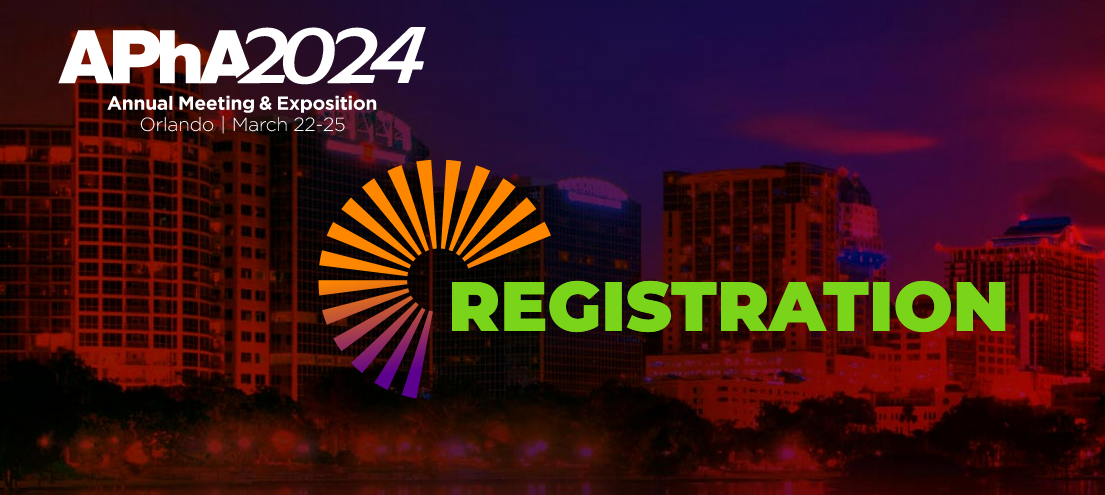 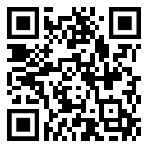 First Session of the House of Delegates
Friday, March 22 from 2:30pm – 5:00pm

New Business Review Committee Open Hearing 
 Saturday, March 23 from 1:00pm – 2:30pm

Policy Reference Committee Open Hearing
Sunday, March 24 from 1:00pm – 3:00pm 

Second Session of the House of Delegates 
Monday, March 25 from 1:30pm – 4:30pm
aphameeting.pharmacist.com
54
[Speaker Notes: Brandi: We now want to make sure you’re aware of the policy-related opportunities available during the upcoming Annual Meeting.  On the screen, you’ll see the current schedule of House sessions for meeting attendees. Please ensure you book your travel accordingly to attend both sessions of the House.  If you would like a refresher about House procedures, a recorded orientation webinar is available on the House of Delegates webpage.

The other House committees have also been very active over the past year in preparing for the House.  I encourage you to review the report of the House Rules Review Committee and the Policy Committee as you gear up for APhA2024.]
Who will be the next Speaker of the House?
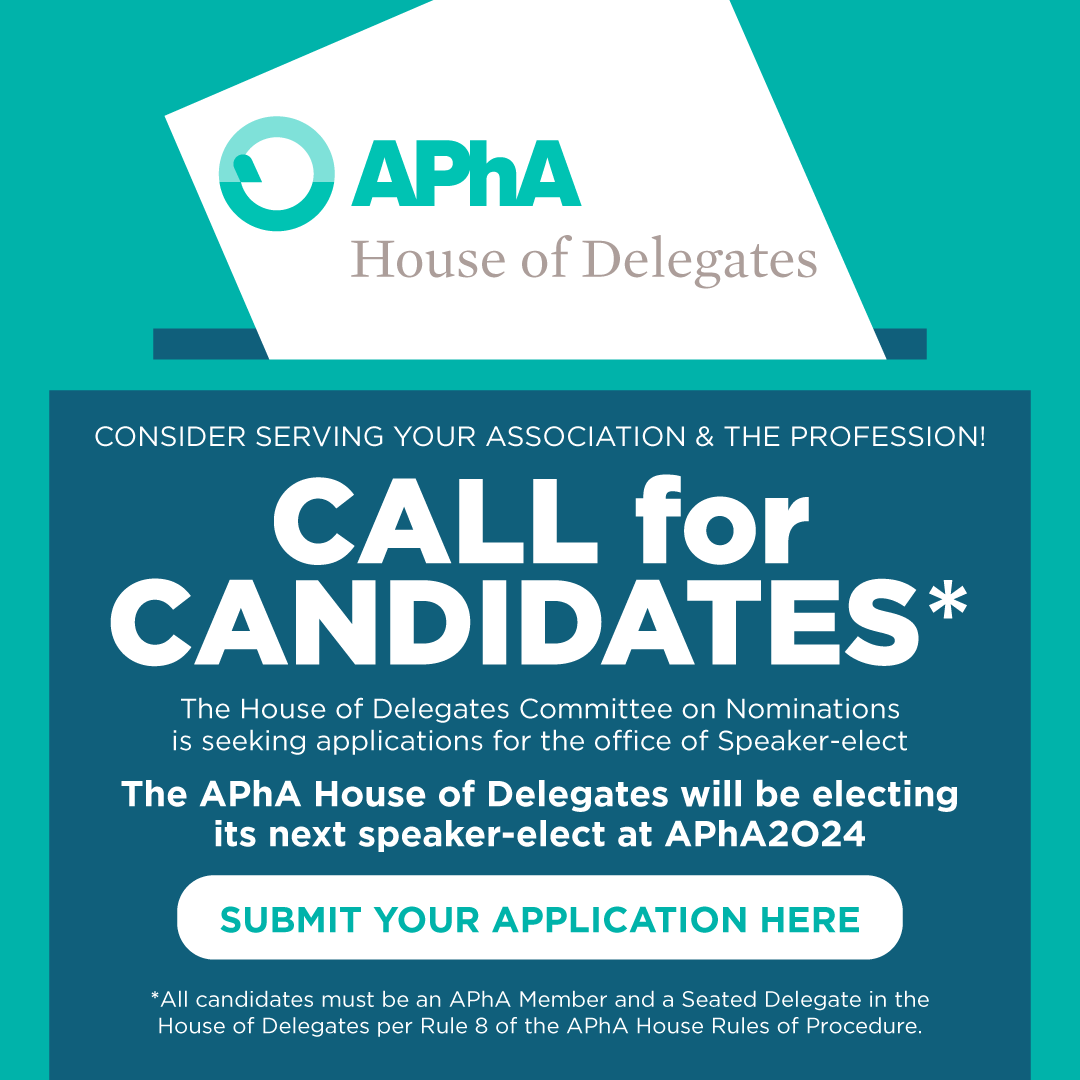 Do you have a passion for policy?
The House of Delegates Committee on Nominations is seeking applications for the office of Speaker-elect. 
The Speaker-elect will be elected and installed during the APhA2024 Annual Meeting and will complete a three-year term through the 2027 Annual Meeting. 
If interested submit a candidate application by February 13, 2024.
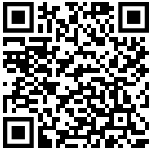 [Speaker Notes: Brandi:

The House of Delegates Committee on Nominations is seeking applications for the office of Speaker-elect. 

The Speaker-elect will be elected and installed during the APhA2024 Annual Meeting and will complete a three-year term through the 2027 Annual Meeting. 

The Speaker-elect serves as an Officer of the APhA House of Delegates, and assists the APhA Speaker in the direction of the APhA Policy Process for one year, before assuming the role of Speaker. 

For more information on the responsibilities and time commitment when serving as Speaker-elect, Speaker, and APhA Trustee – you can refer to the application linked, or email hod@aphanet.org 

If interested submit a candidate application by February 13, 2024.]
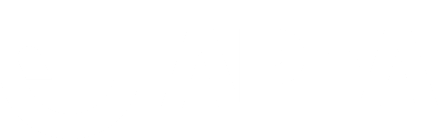 Open Hearing on APhA2024 New Business Items
Thank you for your time and attention!


Contact HOD Staff or submit additional questions or comments at hod@aphanet.org
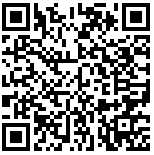 For Every Pharmacist. For All of Pharmacy.
pharmacist.com/hod
[Speaker Notes: Brandi: Thank you for your feedback and comments on the 2024 New Business items.  For further information, please visit the House of Delegates website shown on the screen.  We look forward to continuing this discussion and encourage you to submit further questions, comments, or suggestions to hod@aphanet.org.  All of your comments will be considered by the New Business Review Committee.  Finally, if you have not already done so, visit www.aphameeting.org for Annual Meeting Registration and Housing information.  Safe travels to Orlando for APhA2024!]